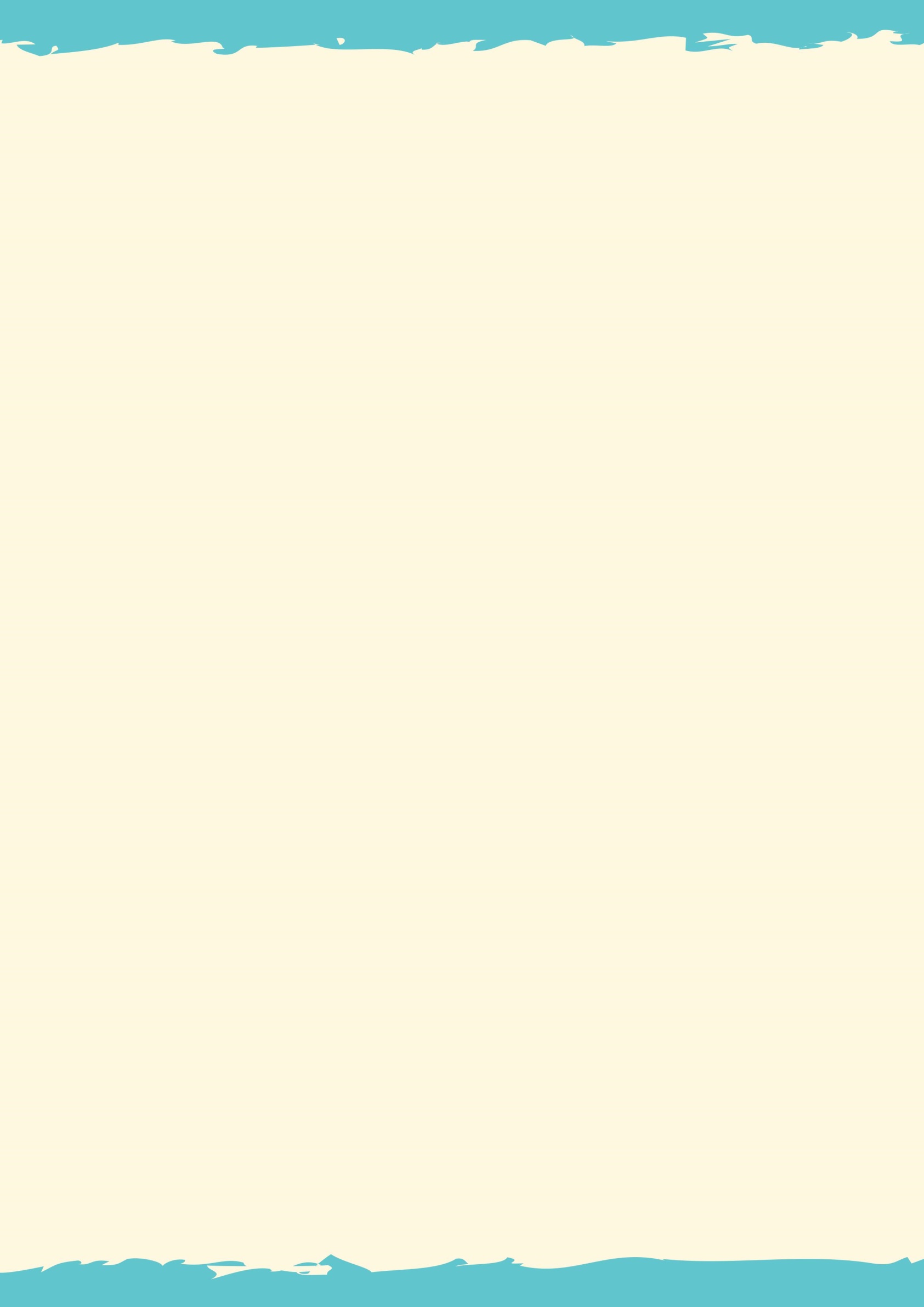 FOR EDUCATORS IN BERKSHIRE
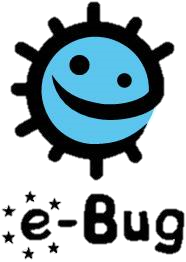 DO YOU WANT TO be part of the global movement to educate children and young people about:
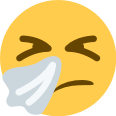 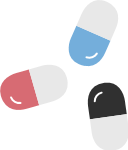 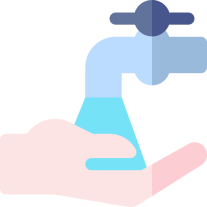 Reducing infection spread
Maintaining good hygiene
Correct antibiotics use
e-Bug Approved Educator Training
Free half day face-to-face Train the Trainer sessions for primary and secondary educators.
A fun and engaging training session with presentations, interactive e-Bug activity demonstrations, and discussions. 
Free educational resource for classroom and home use: interactive lesson plans and quizzes, complementary online games, disease fact sheets etc.
The e-Bug resources  support the  Science curriculum and the new Health education guidance.
What’s in it for you?
Registration extended!!
Become equipped with skills, knowledge and confidence to teach about important health topics using e-Bug resources
Become an “Approved e-Bug Educators”
Award of CPD certificate
We are looking to coordinate a train the trainer session for up to 40 participants.
Find out more at http://www.e-bug.eu/ 

When?	9th Sept 2019. 12:30-15:30
Where?	Shaw House, Church Road, 	Newbury, Berkshire, RG14 2DR
If you or your school would be interested in participating in an e-bug train the trainer session in Berkshire, please register your interest by responding to bwccg.medicines@nhs.net by 26th July 2019.